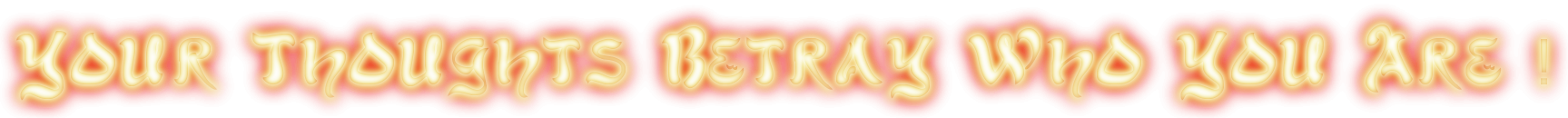 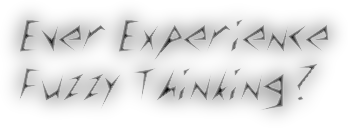 1
Rom 8:3-8 For what the law could not do in that it was weak through the flesh, God did by sending His own Son in the likeness of sinful flesh, on account of sin: He condemned sin in the flesh, 4 that the righteous requirement of the law might be fulfilled in us who do not walk according to the flesh but according to the Spirit. 5 For those who live according to the flesh set their minds on the things of the flesh, but those who live according to the Spirit, the things of the Spirit. 6 For to be carnally minded is death, but to be spiritually minded is life and peace. 7 Because the carnal mind is enmity against God; for it is not subject to the law of God, nor indeed can be.
2
Two Kinds Of People in the World
Those who choose to walk after the flesh.
Those who choose to walk after the Spirit.
3
Those whose choice is the flesh
Flesh here denotes sinful, human nature apart from God 
Rom 3:12-18 They have all turned aside; They have together become unprofitable; There is none who does good, no, not one.“ 13 "Their throat is an open tomb; With their tongues they have practiced deceit"; "The poison of asps is under their lips"; 14 "Whose mouth is full of cursing and bitterness."  15 "Their feet are swift to shed blood; 16 Destruction and misery are in their ways; 17 And the way of peace they have not known.“ 18 "There is no fear of God before their eyes."
4
Such do not have God's rightful expectation, the act of making us what we should justly be and what God originally created us to be
 Rom 8:3-5 For what the law could not do in that it was weak through the flesh, God did by sending His own Son in the likeness of sinful flesh, on account of sin: He condemned sin in the flesh, 4 that the righteous requirement of the law might be fulfilled in us who do not walk according to the flesh but according to the Spirit. 
 Just obeying a law has been difficult for man all down through history.  People feel that laws are made to be broken instead of obeyed.  By God sending his only son we should be able to see this is more than  just giving a law, God has invested himself in our Salvation through his son.
5
Paul elaborates on this change brought about through Christ
 Rom 7:4-6 Therefore, my brethren, you also have become dead to the law through the body of Christ, that you may be married to another — to Him who was raised from the dead, that we should bear fruit to God. 5 For when we were in the flesh, the sinful passions which were aroused by the law were at work in our members to bear fruit to death. 6 But now we have been delivered from the law, having died to what we were held by, so that we should serve in the newness of the Spirit and not in the oldness of the letter. 
 No longer just a law but a way of life, we can start over fresh with a new life separate and apart from the struggles brought about by SIN.  Christ offers us a freedom from the things that brought death in the past.
6
A distinctly different kind of life is offered to us all
Gal 5:16-21 I say then: Walk in the Spirit, and you shall not fulfill the lust of the flesh. 17 For the flesh lusts against the Spirit, and the Spirit against the flesh; and these are contrary to one another, so that you do not do the things that you wish. 18 But if you are led by the Spirit, you are not under the law. 
19 Now the works of the flesh are evident, which are: adultery, fornication, uncleanness, lewdness, 20 idolatry, sorcery, hatred, contentions, jealousies, outbursts of wrath, selfish ambitions, dissensions, heresies, 21 envy, murders, drunkenness, revelries, and the like; of which I tell you beforehand, just as I also told you in time past, that those who practice such things will not inherit the kingdom of God. 
 Most act like sinners because they are sinners but you don’t have to make that choice, you can choose to be led by the Spirit and take a much safer path.
7
This is not about you just changing what you are doing but the very act of changing who you are
 John 3:1-8  There was a man of the Pharisees named Nicodemus, a ruler of the Jews. 2 This man came to Jesus by night and said to Him, "Rabbi, we know that You are a teacher come from God; for no one can do these signs that You do unless God is with him.“ 3 Jesus answered and said to him, "Most assuredly, I say to you, unless one is born again, he cannot see the kingdom of God.“ 4 Nicodemus said to Him, "How can a man be born when he is old? Can he enter a second time into his mother's womb and be born?" 5 Jesus answered, "Most assuredly, I say to you, unless one is born of water and the Spirit, he cannot enter the kingdom of God.  6 That which is born of the flesh is flesh, and that which is born of the Spirit is spirit.  7 Do not marvel that I said to you, 'You must be born again.'  8 The wind blows where it wishes, and you hear the sound of it, but cannot tell where it comes from and where it goes. So is everyone who is born of the Spirit." 
 A change of who you are and how you think and live
8
Here John explains how it works
 1 John 3:4-6 Whoever commits sin also commits lawlessness, and sin is lawlessness. 5 And you know that He was manifested to take away our sins, and in Him there is no sin. 6 Whoever abides in Him does not sin. Whoever sins has neither seen Him nor known Him. 
7 Little children, let no one deceive you. He who practices righteousness is righteous, just as He is righteous. 8 He who sins is of the devil, for the devil has sinned from the beginning. For this purpose the Son of God was manifested, that He might destroy the works of the devil. 9 Whoever has been born of God does not sin, for His seed remains in him; and he cannot sin, because he has been born of God.
9
Others choose to walk in the Spirit
The ‘believer” made a choice at one point to turn their life around in a positive direction.  There is no neutral walk so a person has to choose which path they will take.
 The mindset of the believer confirms “ you are what you think” 
 Rom 8:6-8   For to be carnally minded is death, but to be spiritually minded is life and peace. 7 Because the carnal mind is enmity against God; for it is not subject to the law of God, nor indeed can be. 8 So then, those who are in the flesh cannot please God.
10
A good “rule of thumb to guide our thinking is this
 Rom 12:3-4 For I say, through the grace given to me, to everyone who is among you, not to think of himself more highly than he ought to think, but to think soberly, as God has dealt to each one a measure of faith. 
There is no conflict between what he does, where he goes, and what he thinks as there is no conflict between what he does and what he is.
 If you are experiencing conflict, then you may need to “TAKE A LOOK AT WHO YOU HAVE BECOME”
 The concern of unbelievers is not what they are, but how far they can go and get away with it.  Gradification of the flesh is what is on their mind constantly.
 The concern of the believer is pleasing God not self.
11
Mindset of the believer
Set on spiritual things
 We become by choice, a partaker of God’s nature
 We love the right things and hate the evil things just as God does
 A person may claim to be saved, but if his lifestyle remains unchanged, his claim is false and deceptive. 
 1 Cor 6:9-11 Do you not know that the unrighteous will not inherit the kingdom of God? Do not be deceived. Neither fornicators, nor idolaters, nor adulterers, nor homosexuals, nor sodomites, 10 nor thieves, nor covetous, nor drunkards, nor revilers, nor extortioners will inherit the kingdom of God. 11 And such were some of you. But you were washed, but you were sanctified, but you were justified in the name of the Lord Jesus and by the Spirit of our God.
12
Their spirit is saved and sanctified because they have repented of their sin and turned to Jesus Christ for salvation. In their regenerated state, their mindset is not that of conformity to the flesh, in which sin never ceases to dwell, but opposition to sin and true repentance. 
	They have an aversion to yielding to the flesh. In order for this to come about, there must first be true repentance from sin.
    Acts 2:38-39 Then Peter said to them, "Repent, and let every one of you be baptized in the name of Jesus Christ for the remission of sins; and you shall receive the gift of the Holy Spirit.
13
Simply Put, Christ Explains It For Us
Mark 1:14-15 Now after John was put in prison, Jesus came to Galilee, preaching the gospel of the kingdom of God, 15 and saying, "The time is fulfilled, and the kingdom of God is at hand. Repent, and believe in the gospel."
14